VÝVOJ FUNKČNÍHO PROTOTYPU 1 : 1 
Téma: Historie, současnost a budoucnost prefabrikace v architektuře
Doktorand: Ing. arch. Vojtěch Hybler | 1. ročník 2019/20 
Ústav navrhování I | Studijní obor: AST 
Odborný školitel: doc. Ing. arch. Tomáš Hradečný 
Školitel specialista: prof. Ing. arch. Mirko Baum
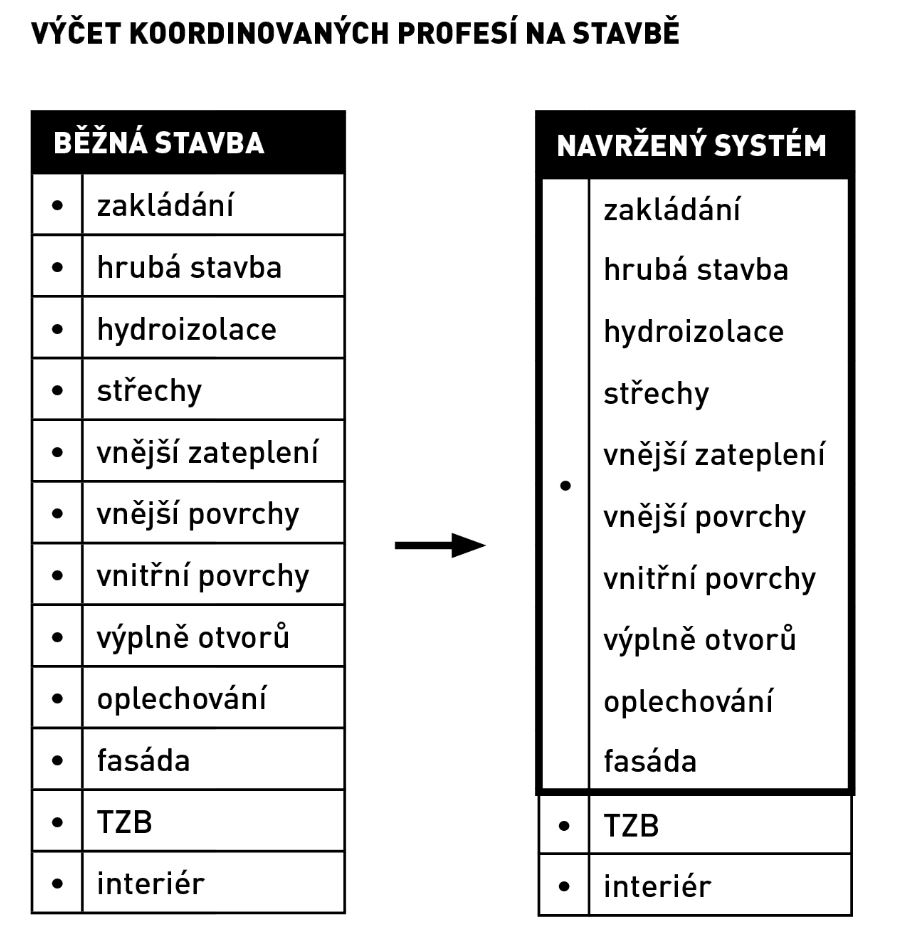 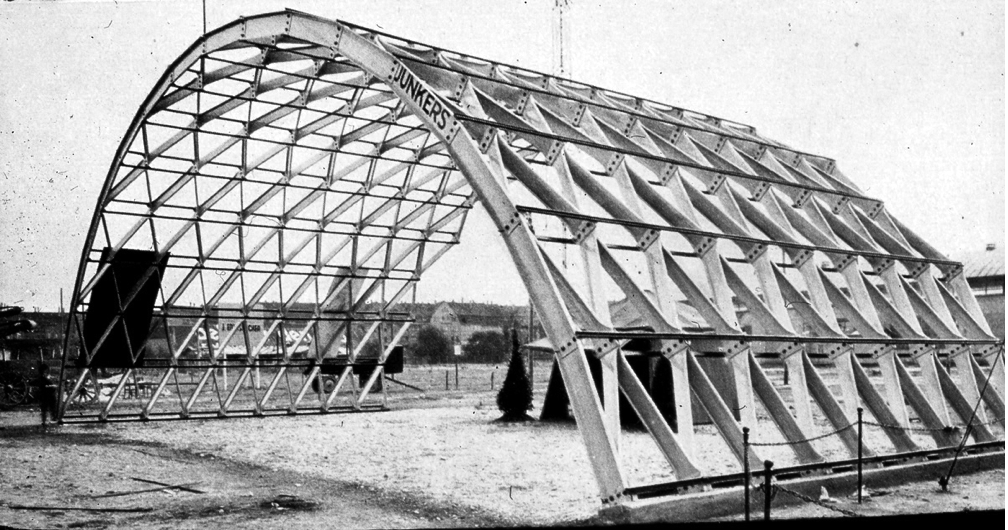 Hugo Junkers
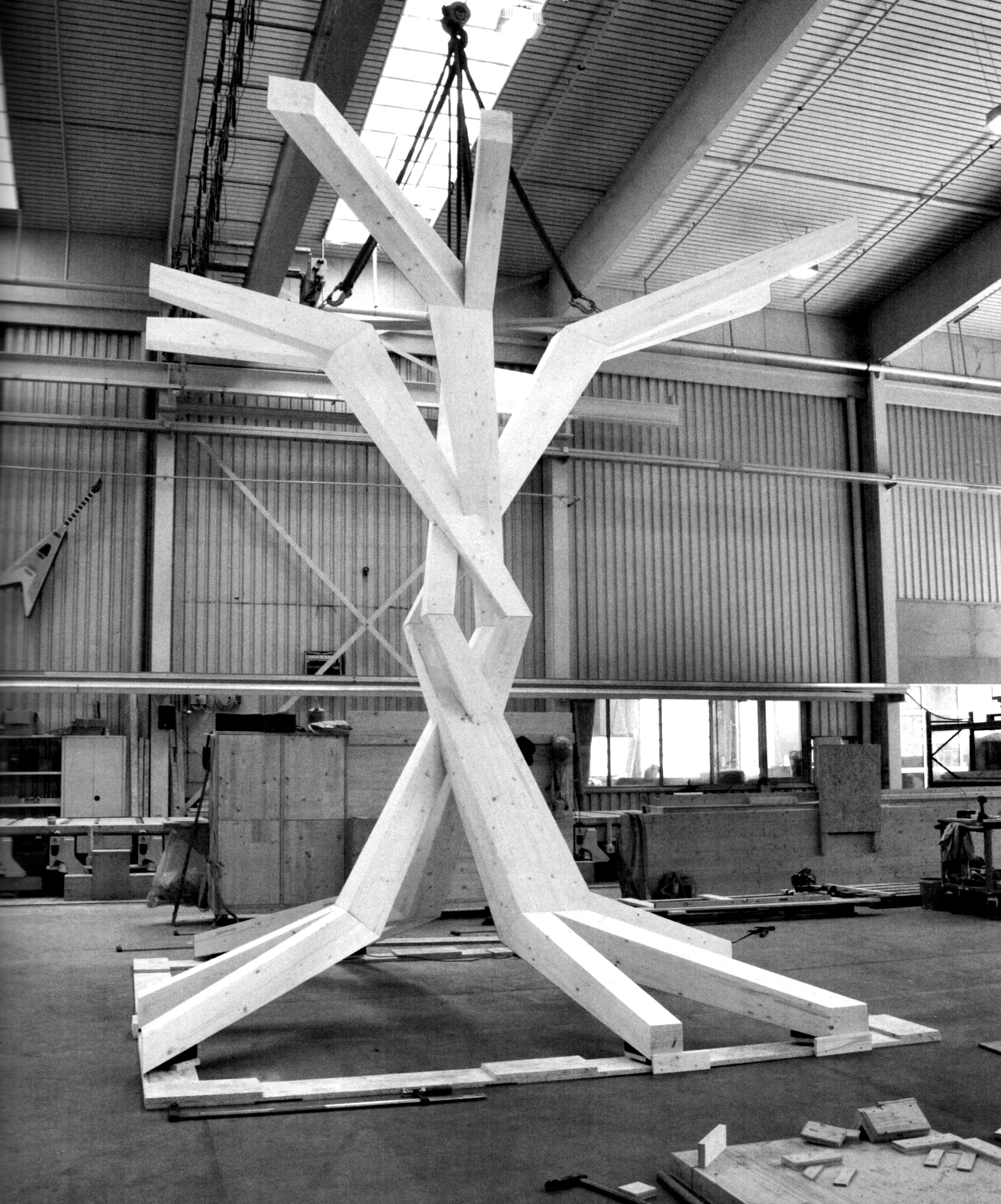 R. B. Fuller
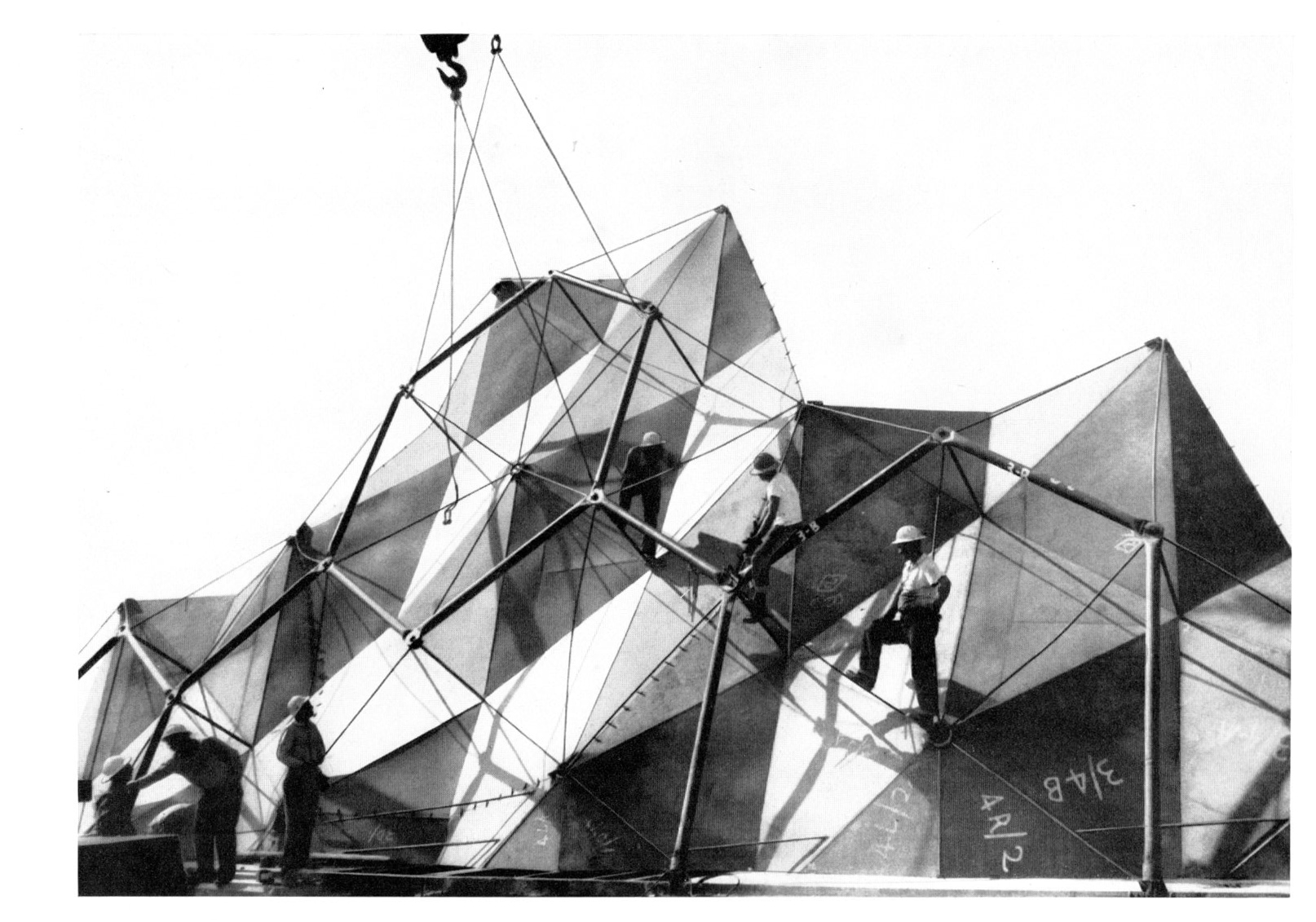 Joseph Paxton
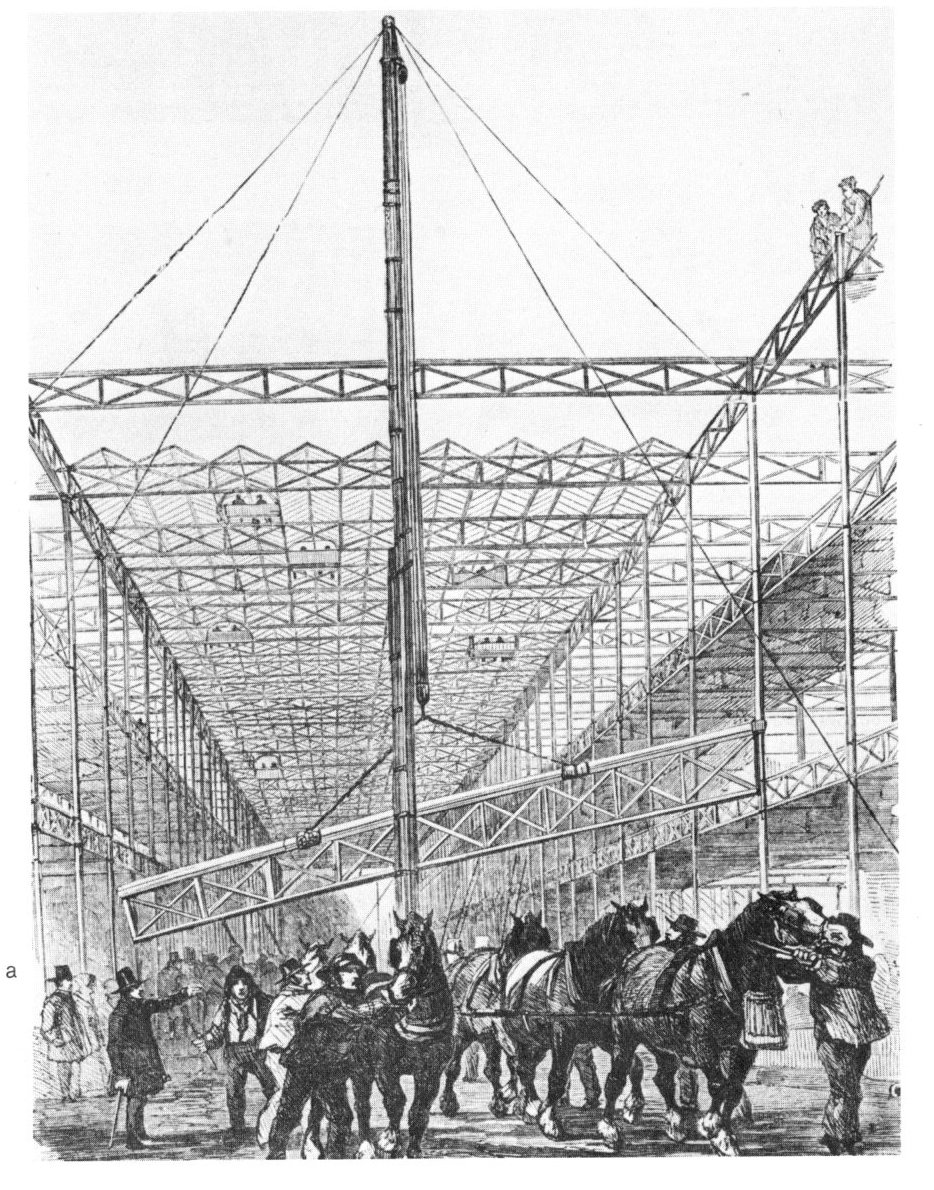 Konrad Wachsmann
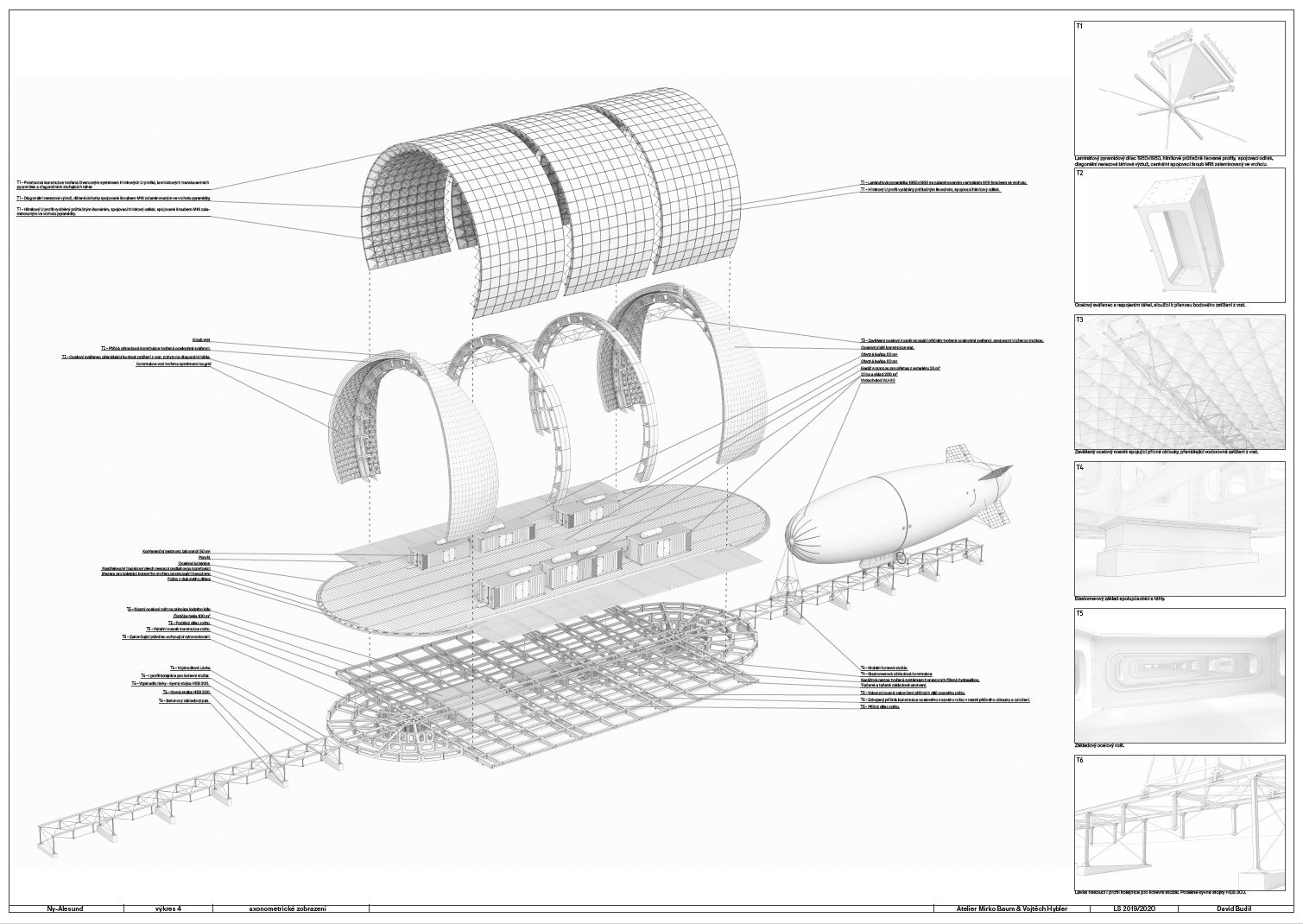 David Budil
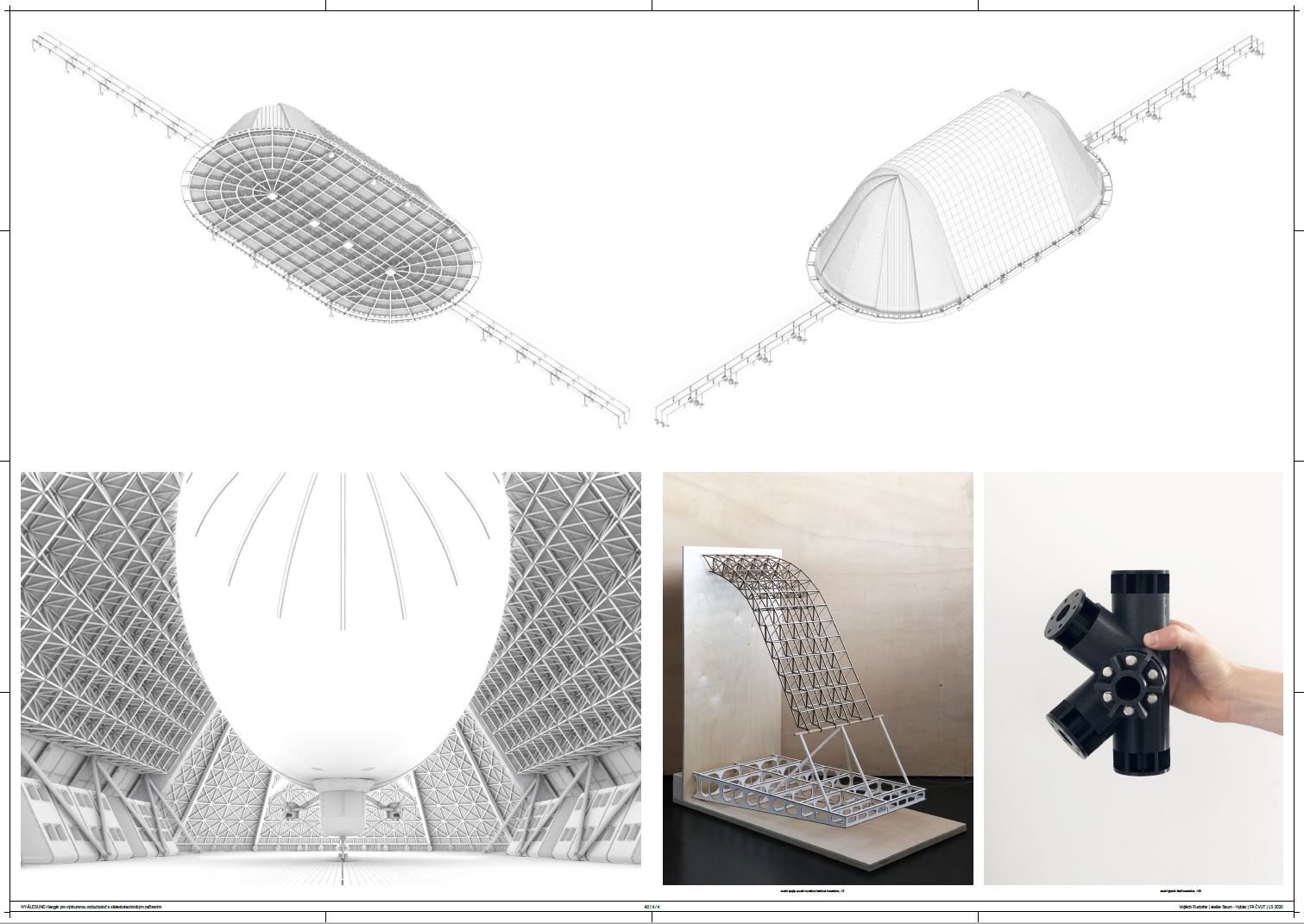 Vojtěch Rudorfer
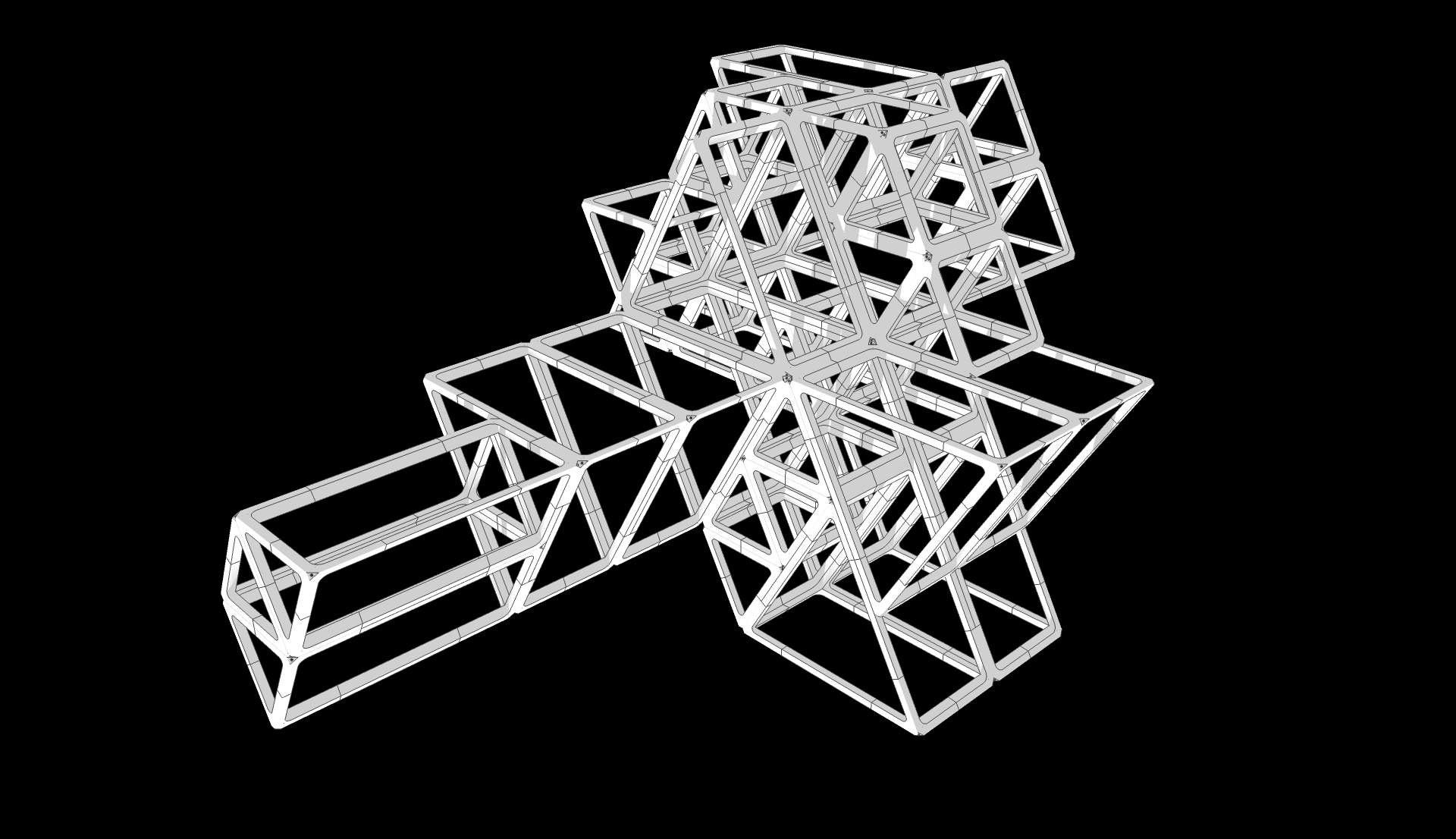 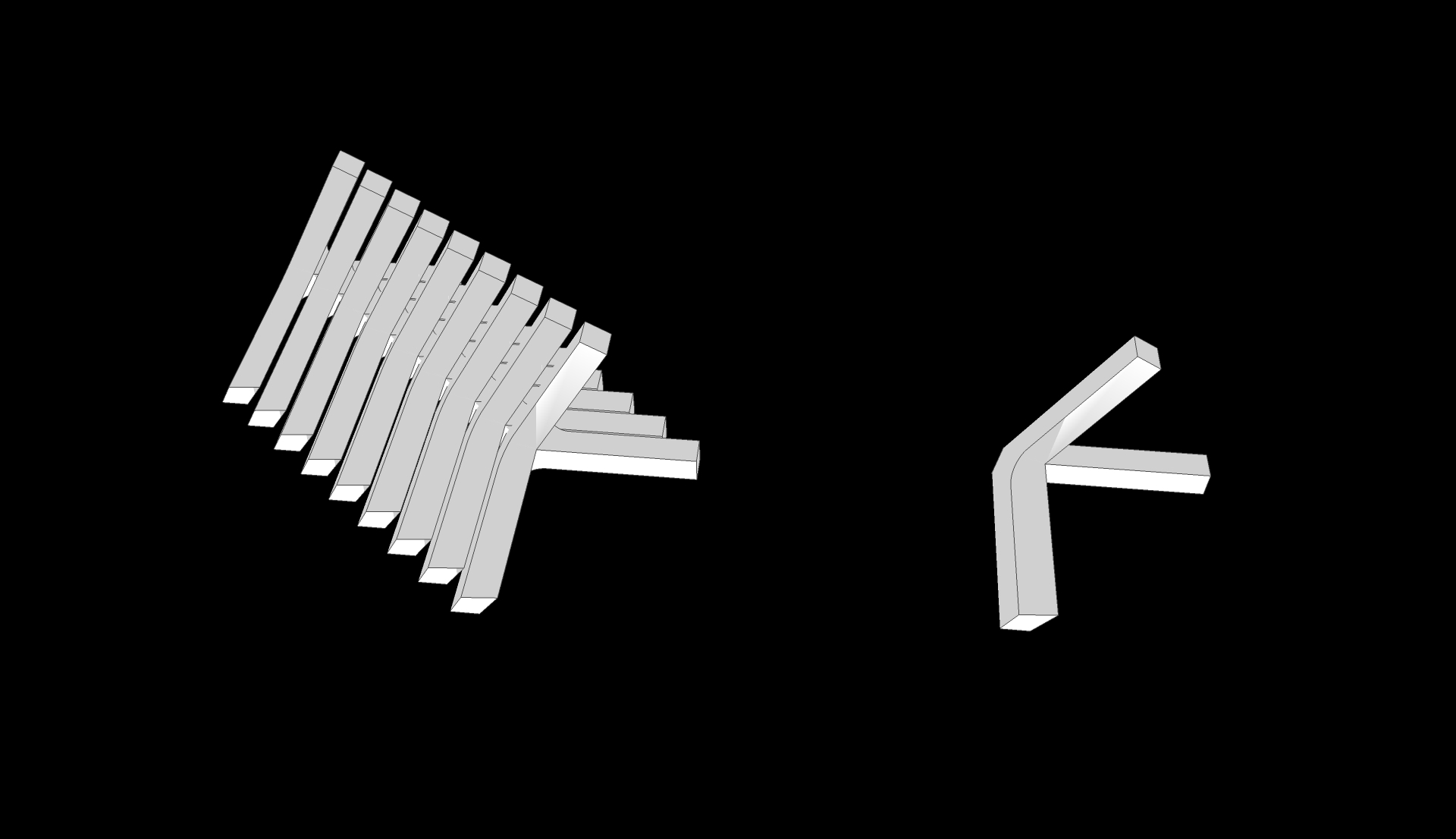 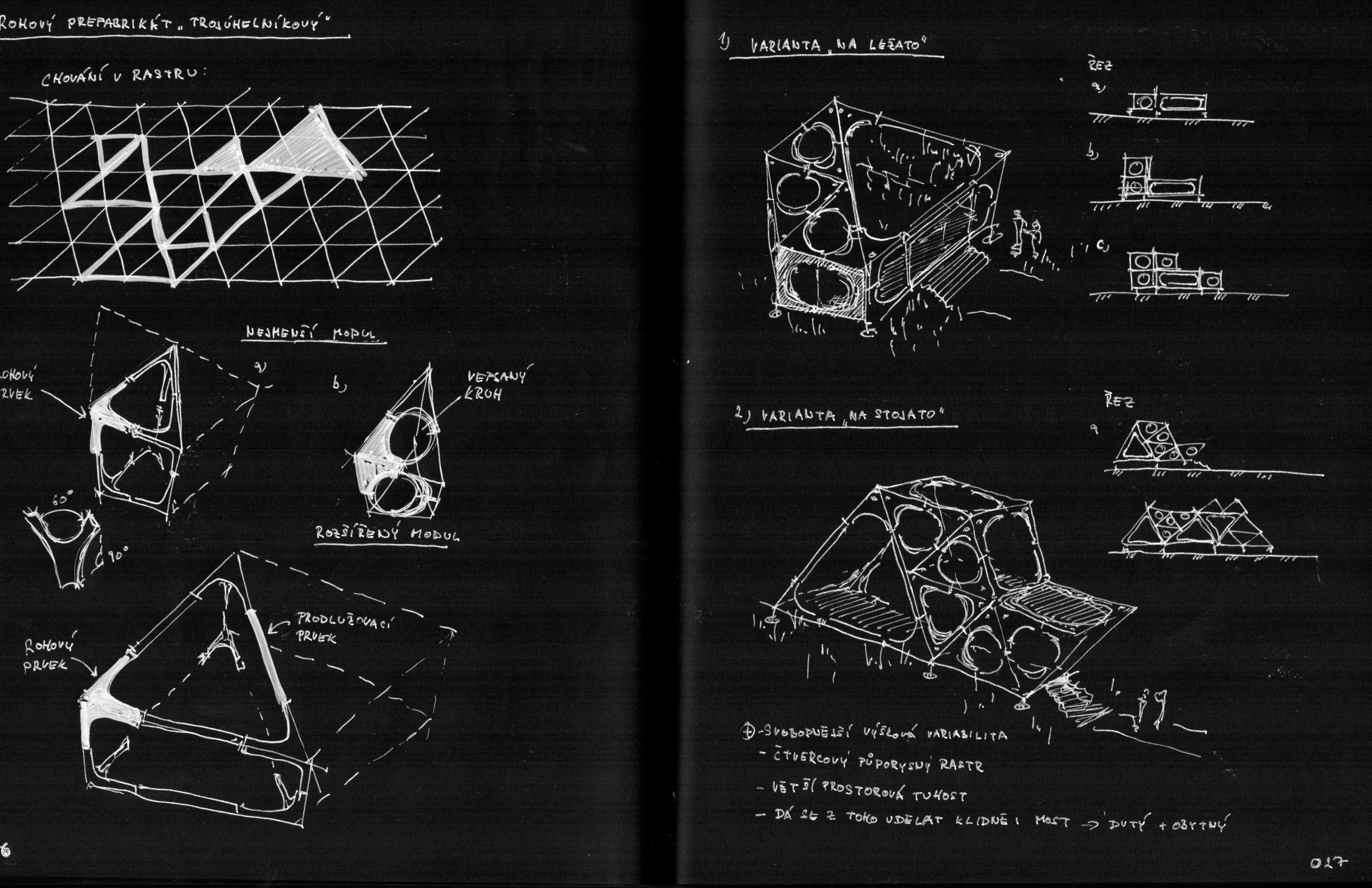 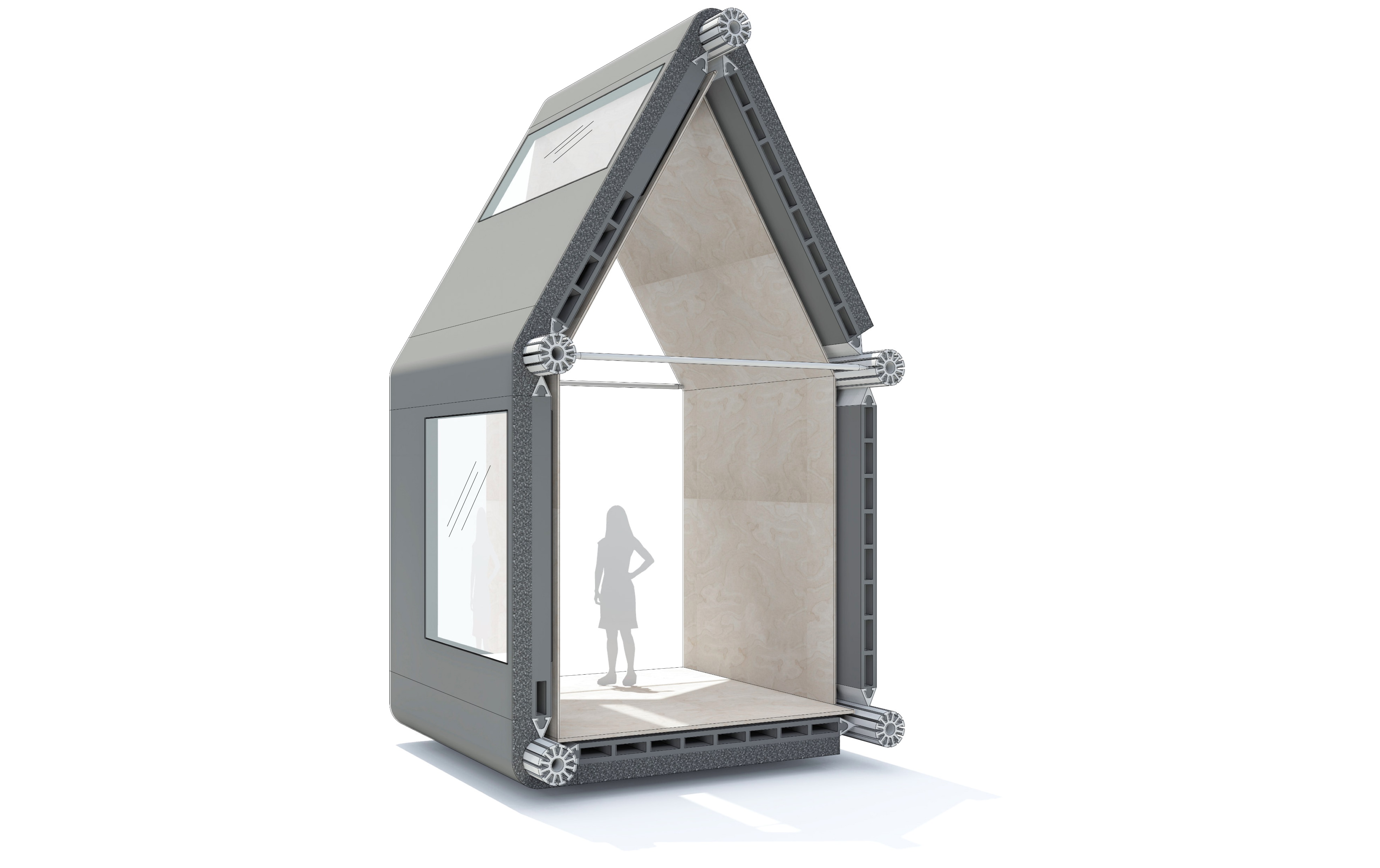 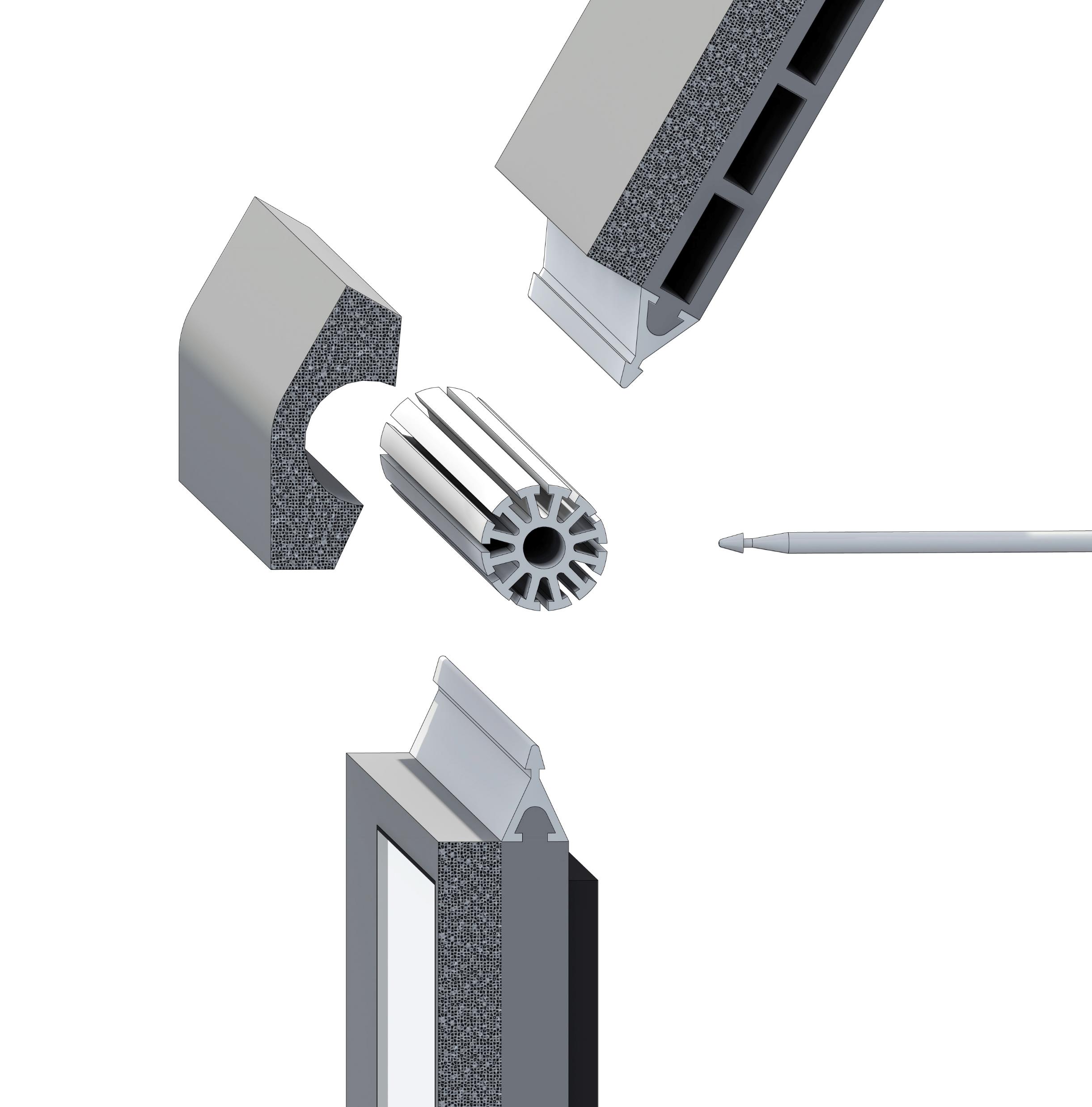 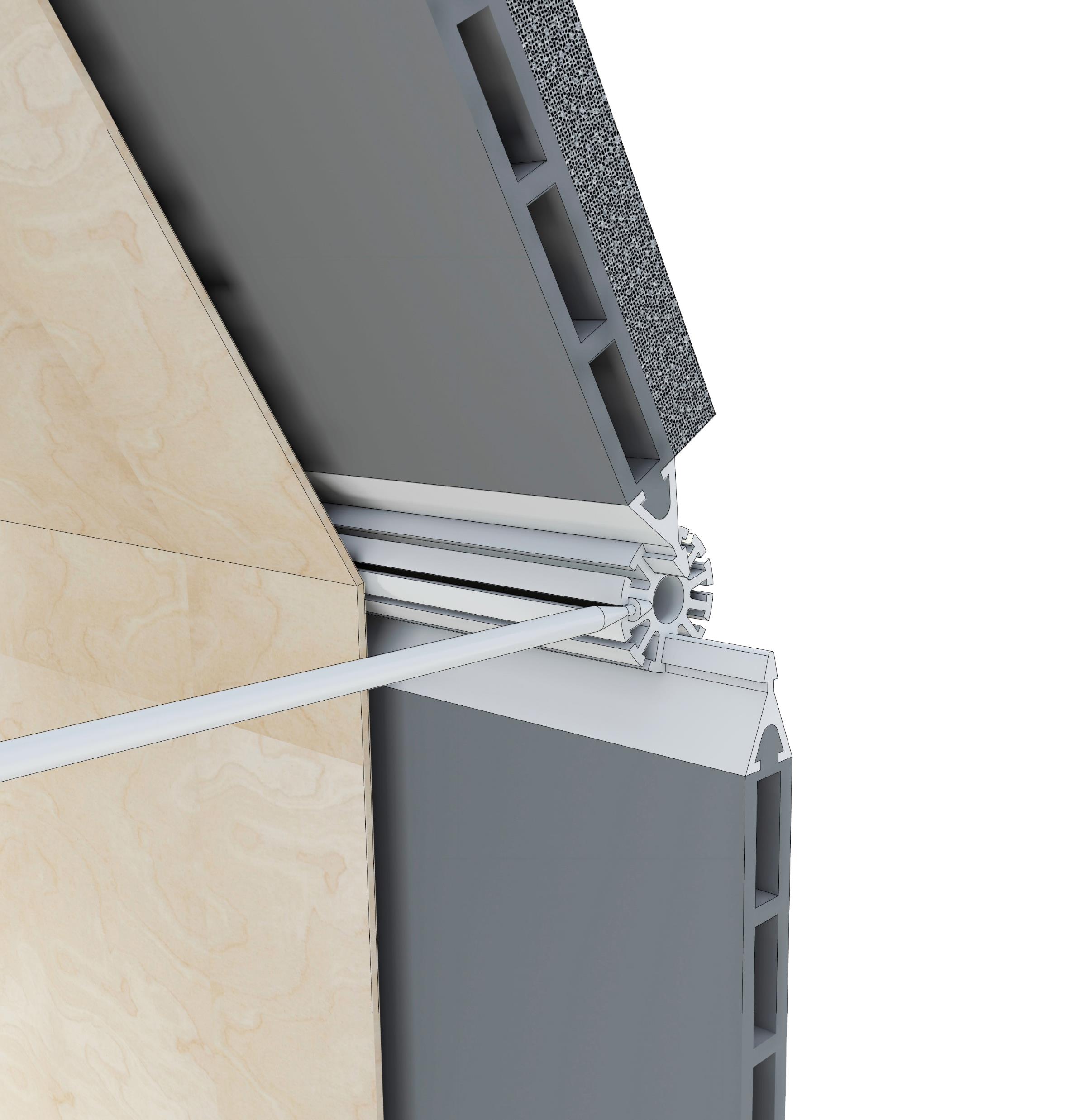 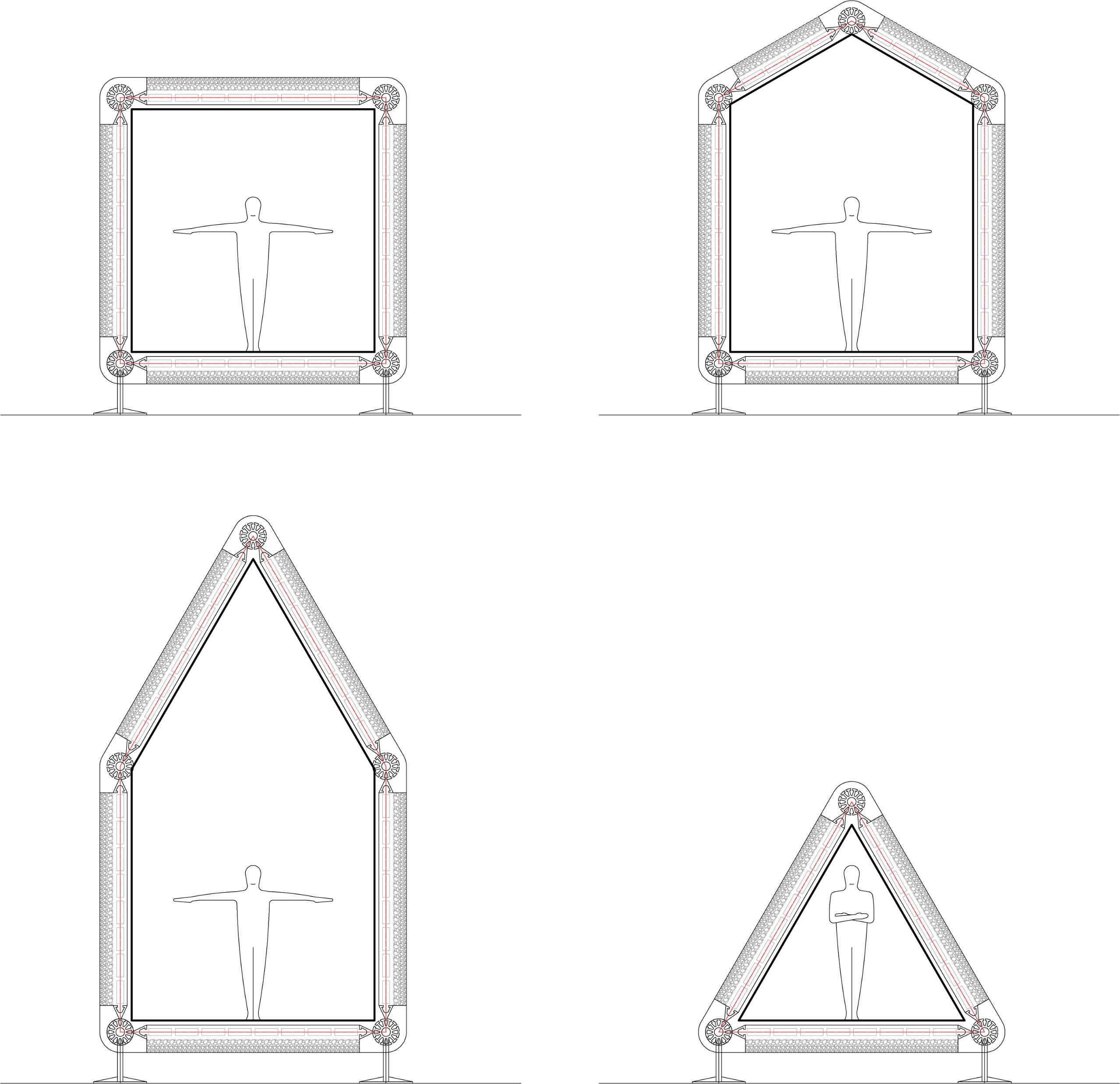 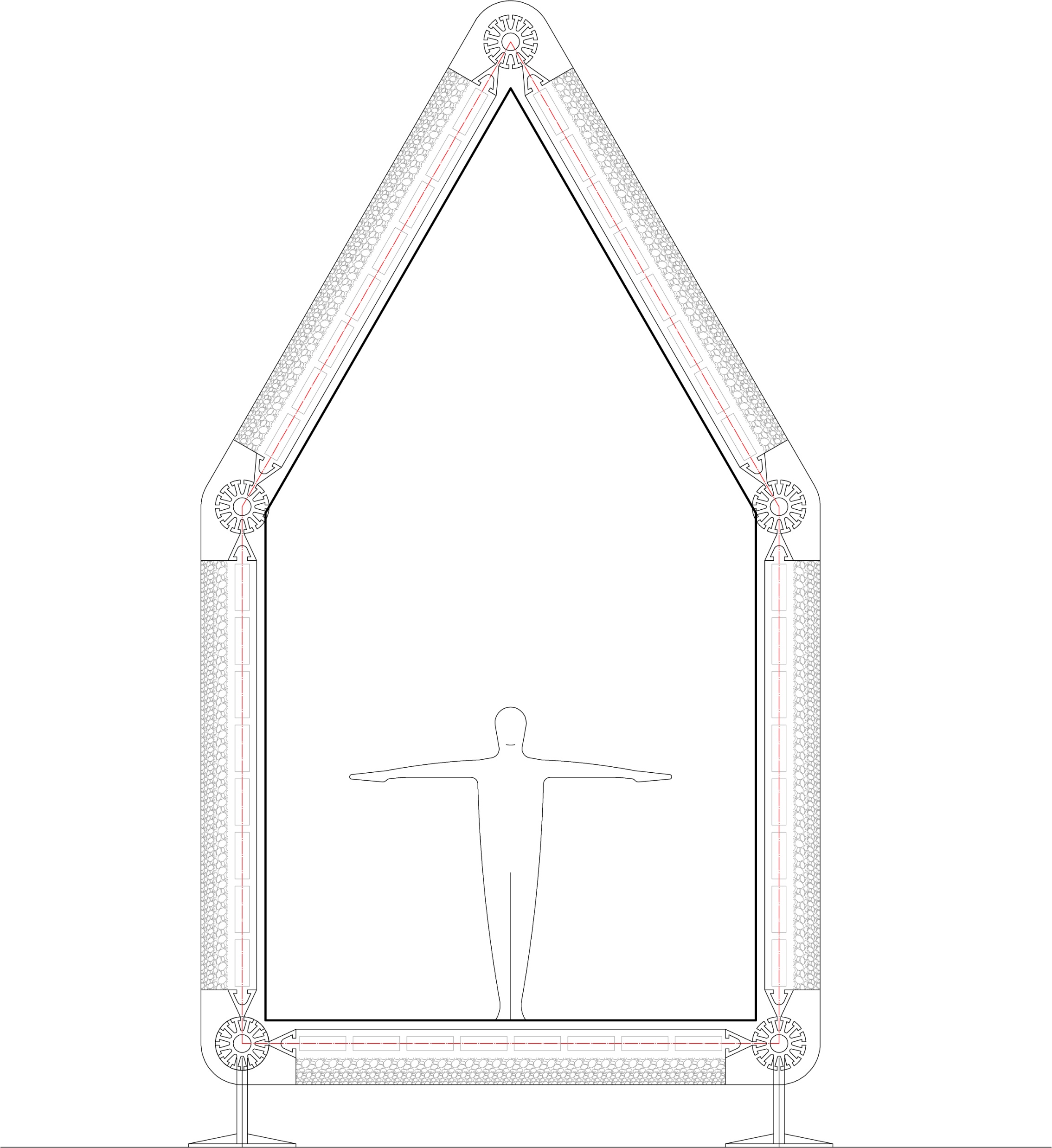 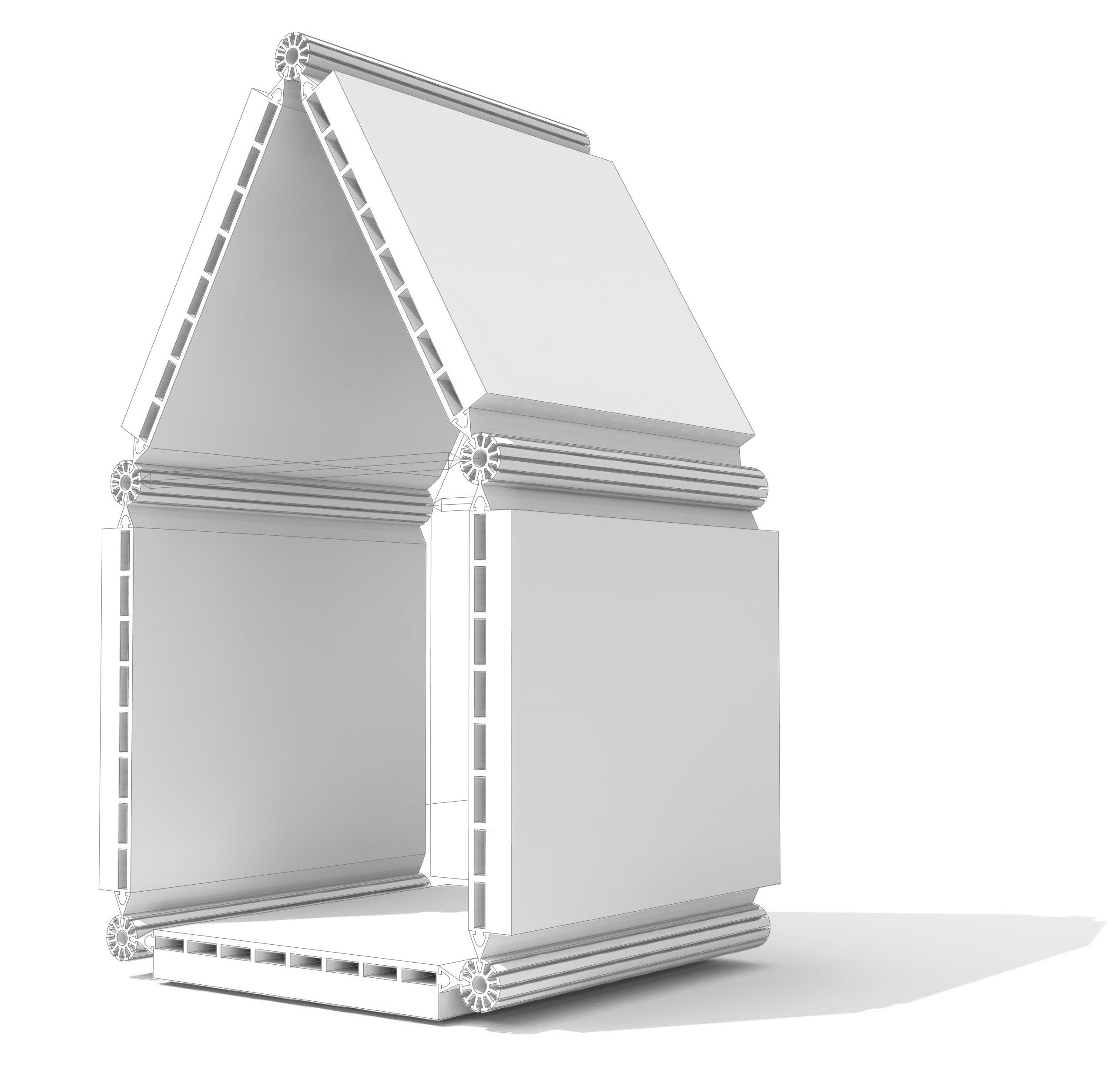 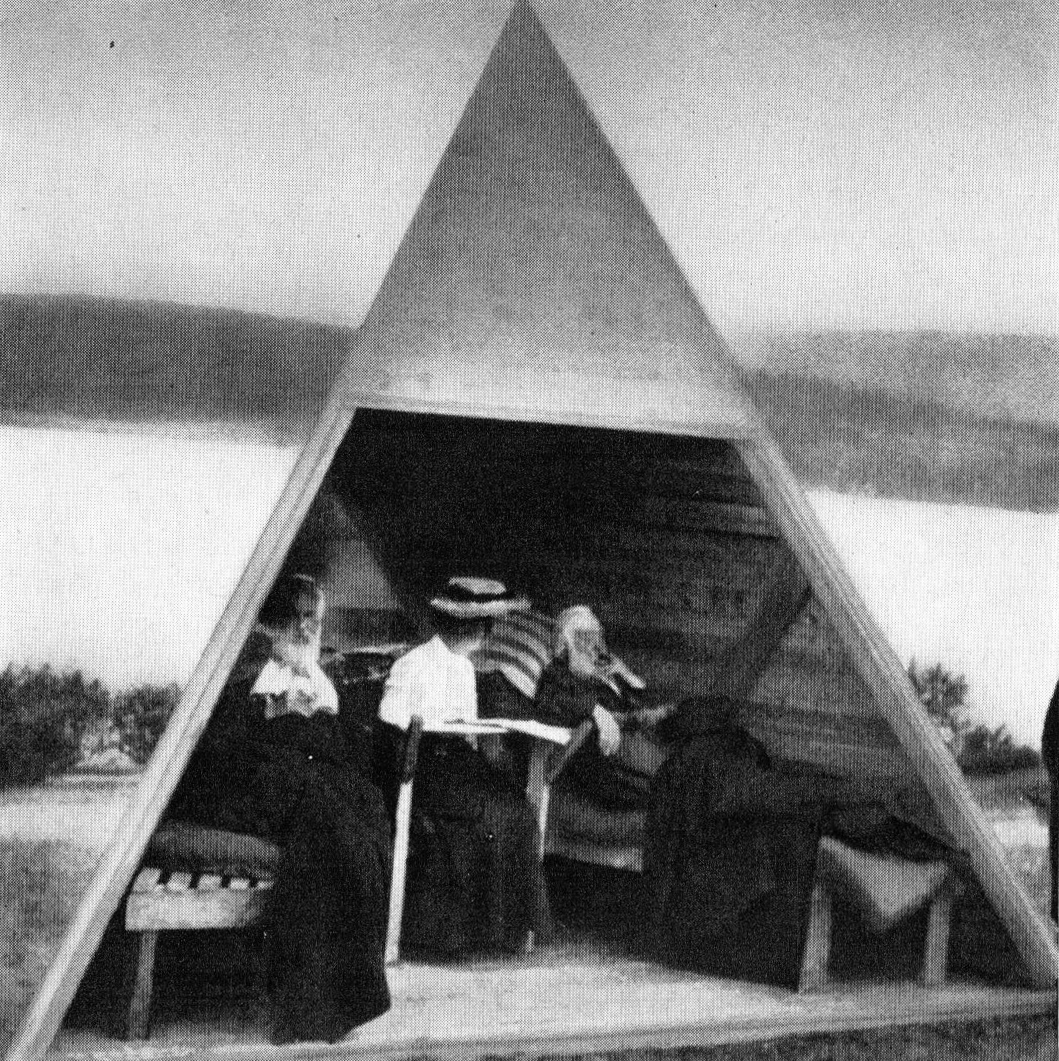 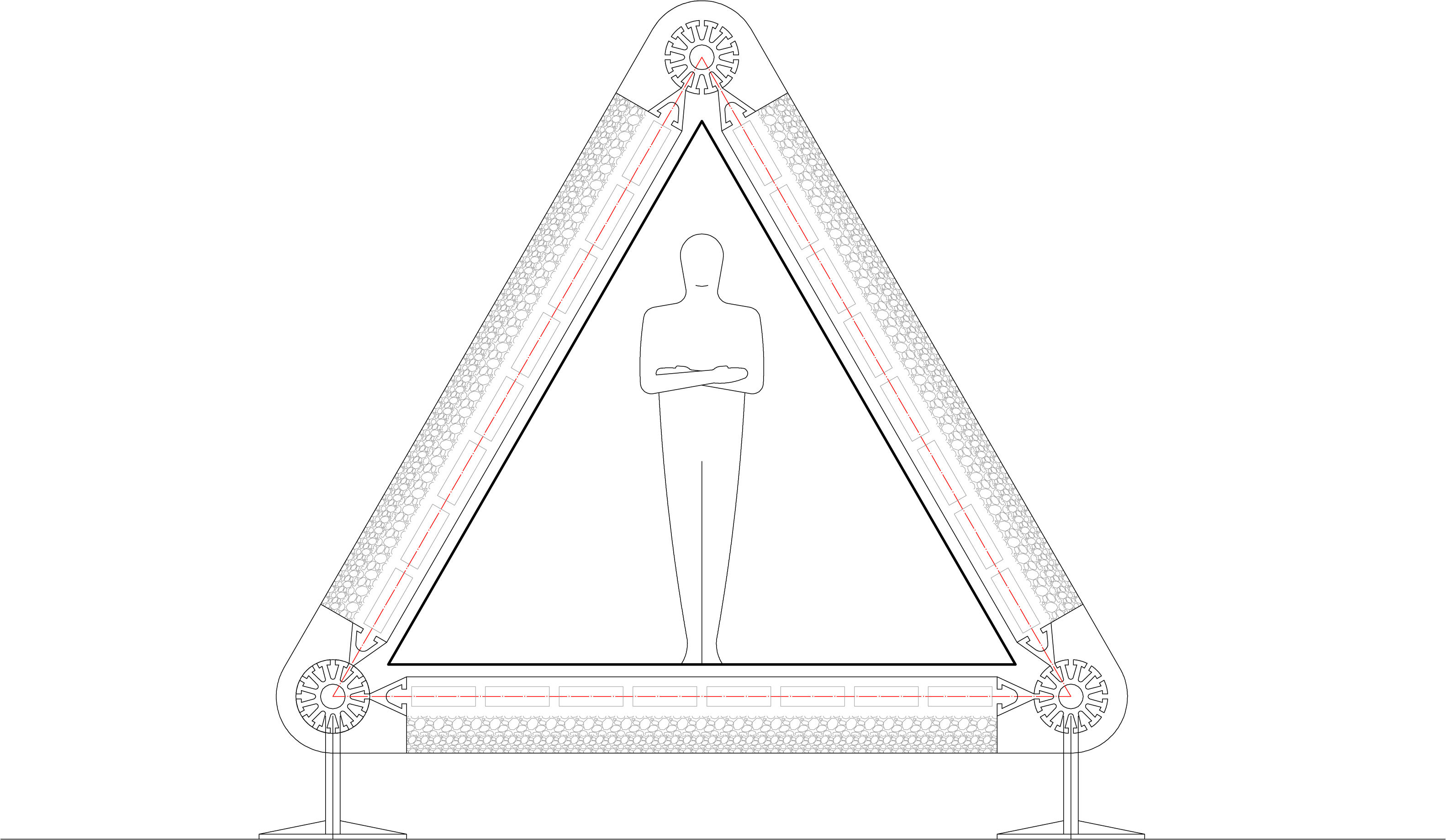 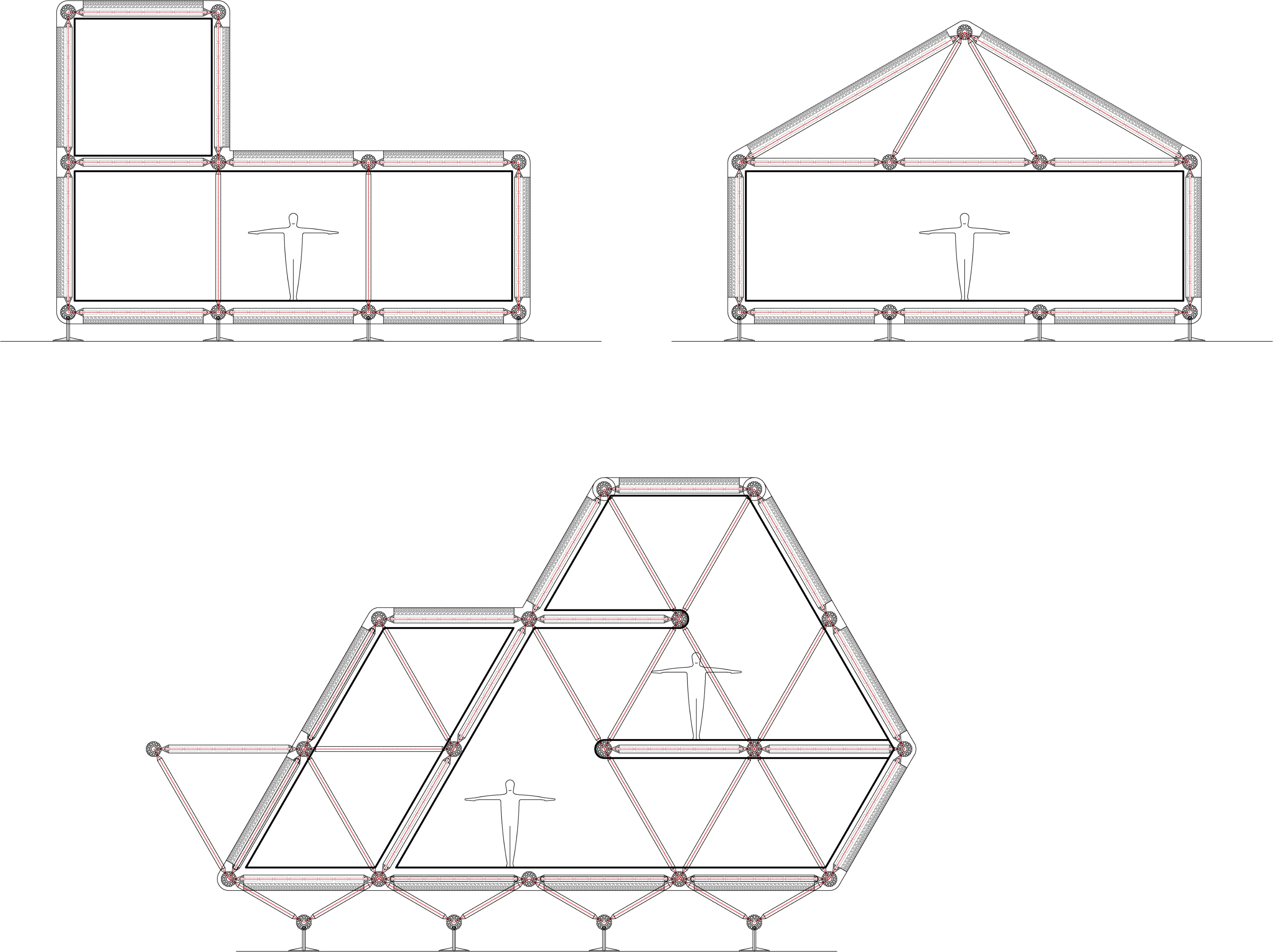 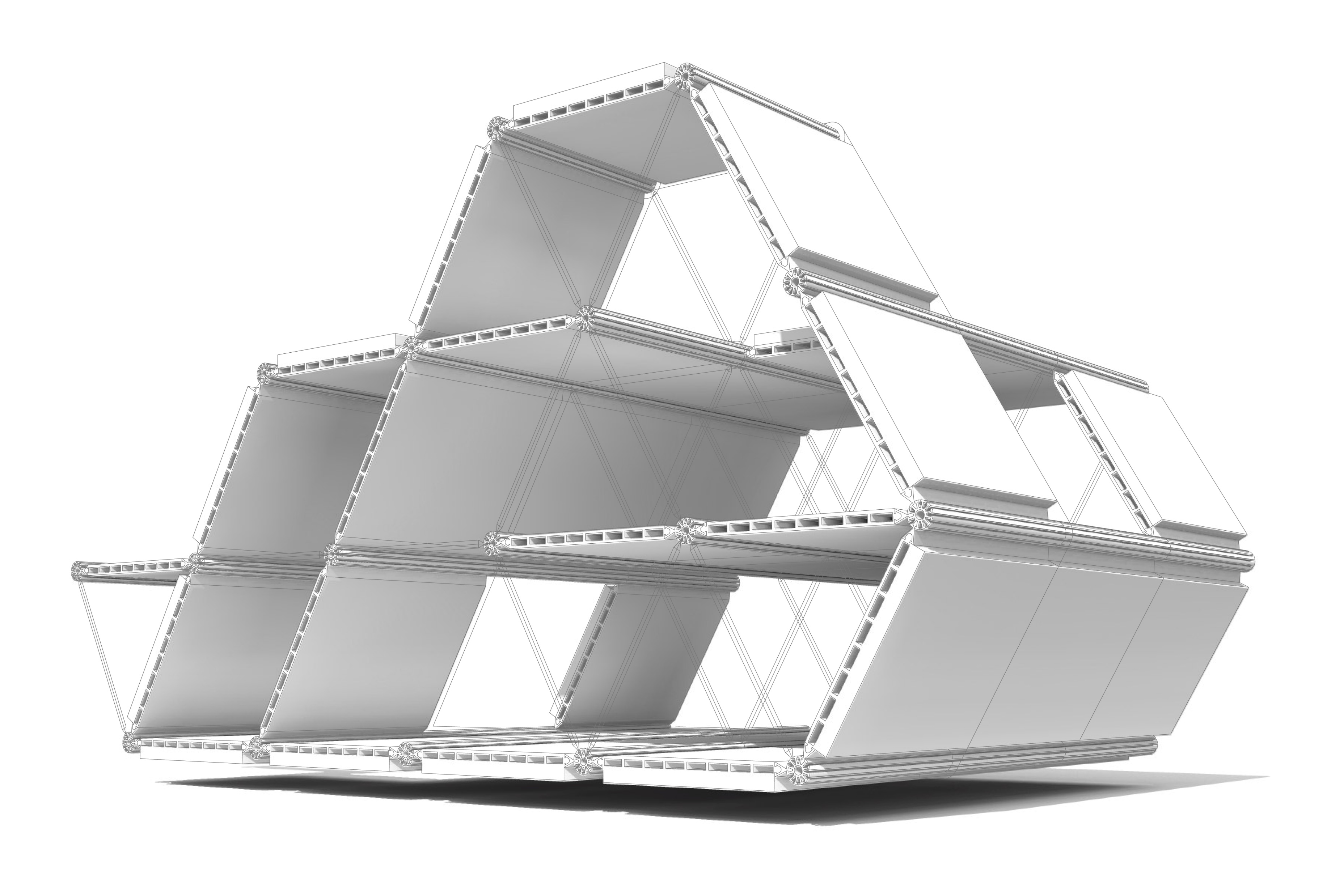 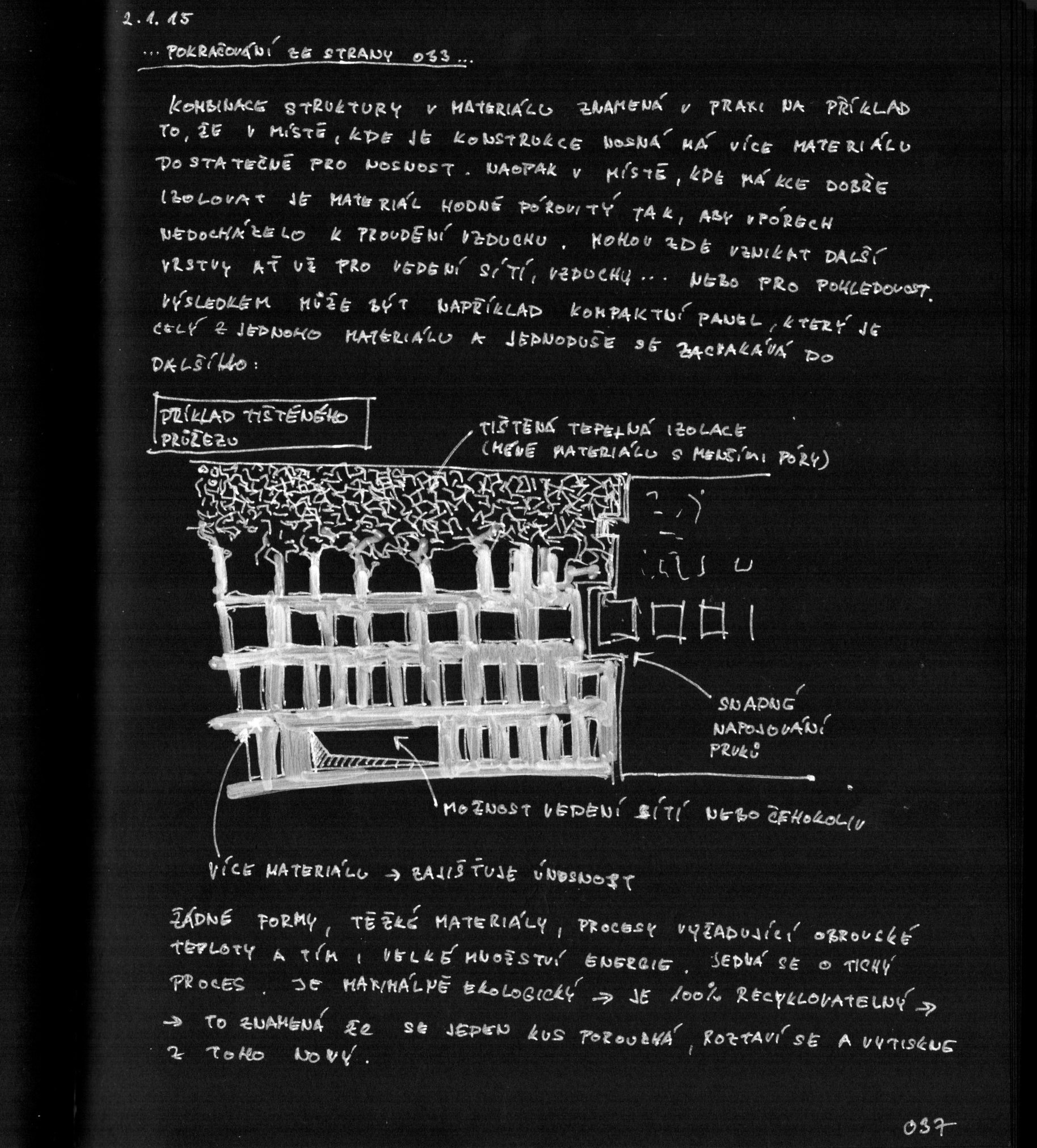 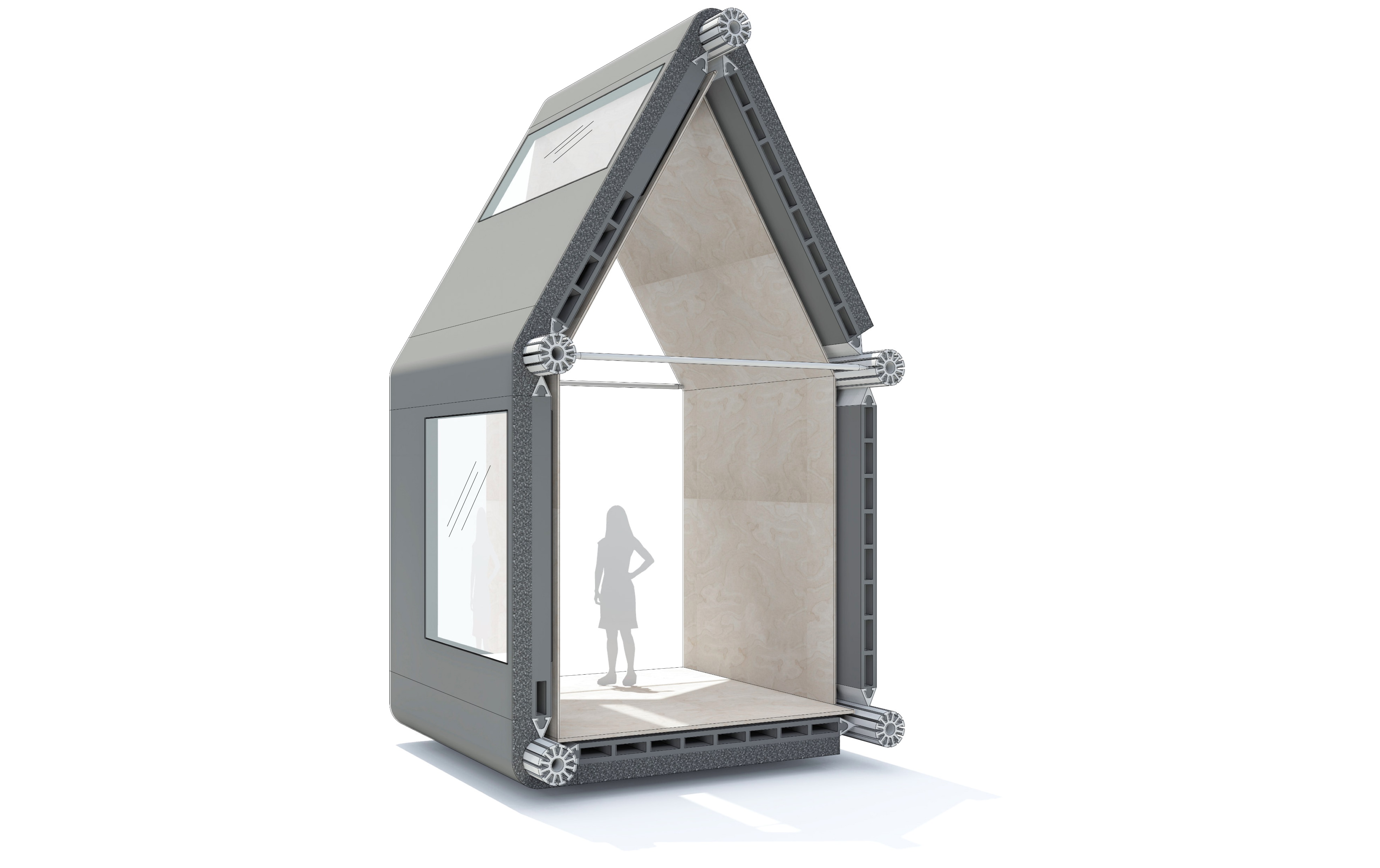 ZÁKLADNÍ SEZNAM LITERATURY:
 
BAUM, Mirko, Ulice na konci světa, AVU/KANT, 2007, ISBN 978-80-86970-51-6
 
WACHSMANN, Konrad, Wendepunkt im Bauen, Krausskopf-Verlag Wiesbaden, 1959, ISBN 9783421029454 
 
RUSSEL, Barry, Building systems, industrialization and architecture, John Wiley & sons, 1981, ISBN 0 471 27952 8
 
JANŮ, Karel, Průmyslová výroba staveb – budoucnost stavebnictví a architektury, SNTL – Nakladatelství technické literatury, 1985, Typové číslo L 17-B3-IV-31f/72351
 
BLUNCK, Richard, Hugo Junkers – jeho život a dílo, Orbis, 1943
 
BURKHALTER, Marianne, SUMI, Christian, Konrad Wachsmann and the Grapevine Structure, Park books, 2018, ISBN 978-3-03860-110-4